Mотиваційний    	менеджмент Викладач:   к.е.н., доцент кафедри менеджменту   ім.проф. Й.С. Завадського Артюх Тетяна Олександрівна
Основними цілями мотиваційного менеджменту є виявлення індивідуальних мотиваторів та  мотиваційнного впливу, аналіз мотиваційного клімату в організації, розробка ефективної довгострокової системи стимулювання, нематеріальні методи мотивації, профілактика демотивації в період змін або в умовах невизначеності.
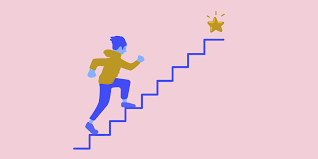 2
Під час  навчання на курсі Ви:
усвідомите сутність та необхідність мотивації, її місце в системі управління;
визначите місце мотивації в соціально-психологічній структурі особистості, зміст мотиваційного процесу, основних мотиваційних характеристик особистості;
засвоїте положення початкових, змістовних і процесійних мотиваційних теорій і особливостей їх застосування в практиці управління;
опануєте основні методи мотивації різних категорій робітників, управління мотивацією колективу на різних стадіях їх формування і розвитку.
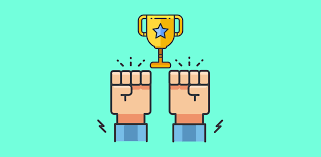 При викладанні дисципліни активно застосовуються ситуаційні завдання, кейси, тренінгові вправи, ділові ігри та презентації.








Будьмо вмотивовані!
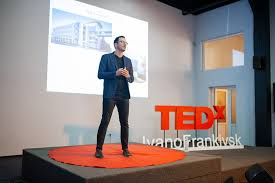 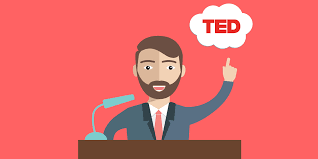 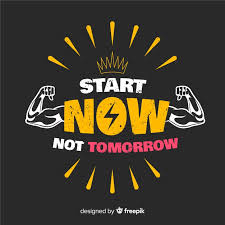